Sumo Primero
Técnicas para multiplicar
4º básico. Unidad 1.
Capítulo 3: Reglas de la multiplicación.
Para usar antes del Practica de la página 56.
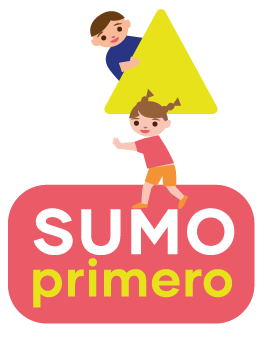 ¿Cuánto es 10 ᛫ 7?
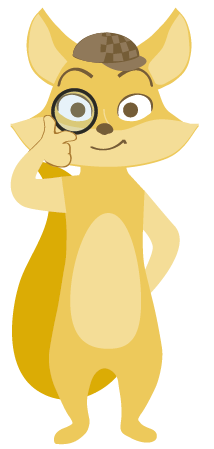 ¿Cuánto es 10 ᛫ 7?
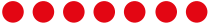 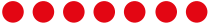 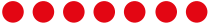 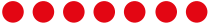 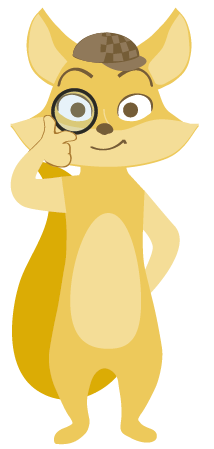 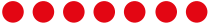 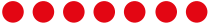 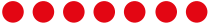 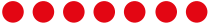 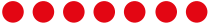 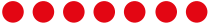 ¿Cuánto es 10 ᛫ 7?
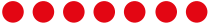 10 por 7 es fácil…
¡es 70!
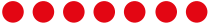 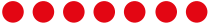 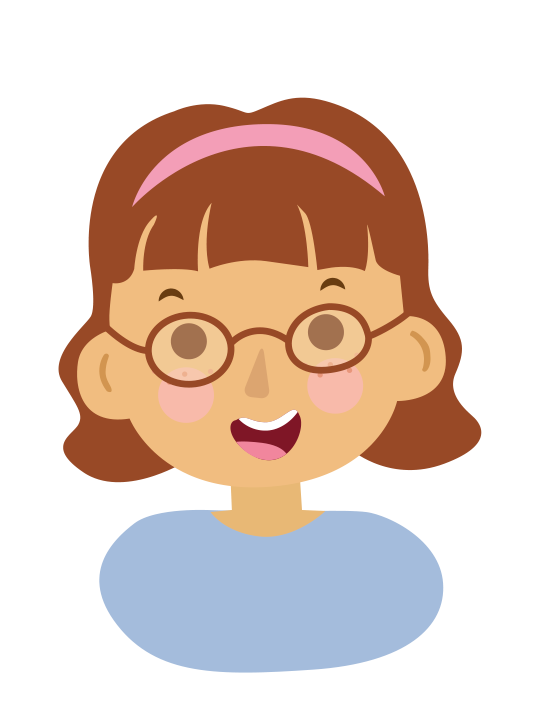 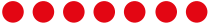 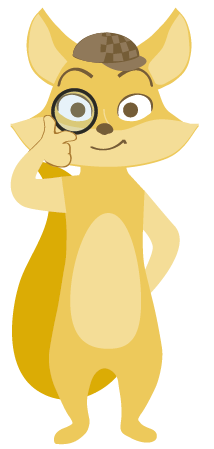 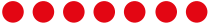 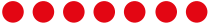 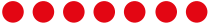 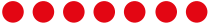 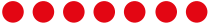 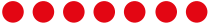 Si sabemos que 
10 ᛫ 7 = 70 
Y que 5 veces es la mitad de 10 veces…
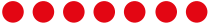 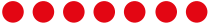 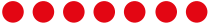 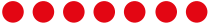 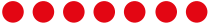 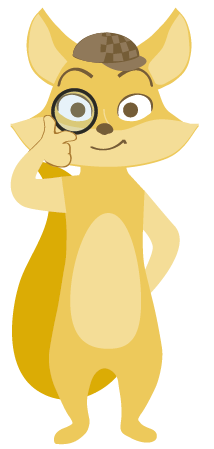 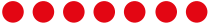 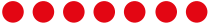 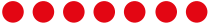 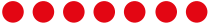 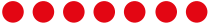 Si sabemos que 
10 ᛫ 7 = 70 
Y que 5 veces es la mitad de 10 veces…
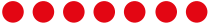 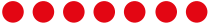 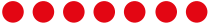 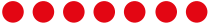 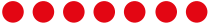 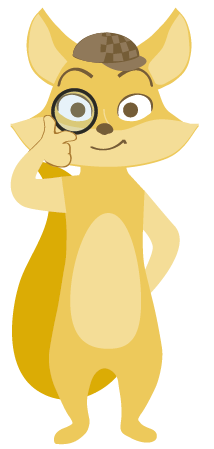 70
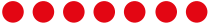 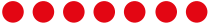 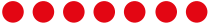 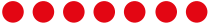 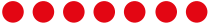 Si sabemos que 
10 ᛫ 7 = 70 
Y que 5 veces es la mitad de 10 veces…
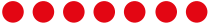 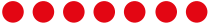 5 veces 7
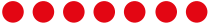 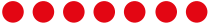 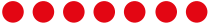 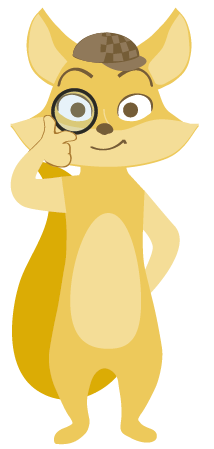 70
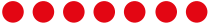 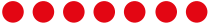 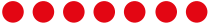 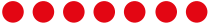 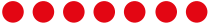 Si sabemos que 
10 ᛫ 7 = 70 
Y que 5 veces es la mitad de 10 veces…
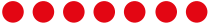 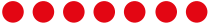 5 veces 7
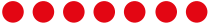 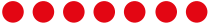 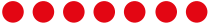 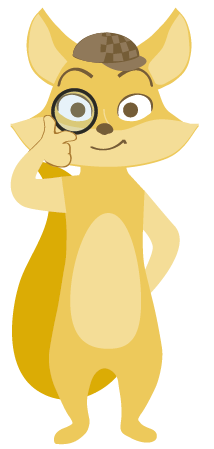 70
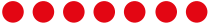 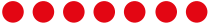 5 veces 7
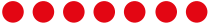 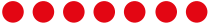 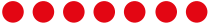 ¿Cuánto es 5 ᛫ 7?
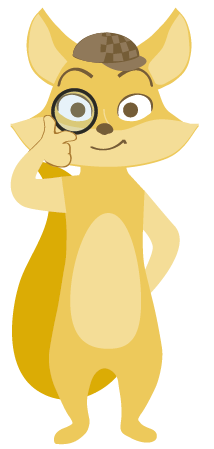 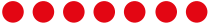 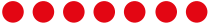 ¿Cuánto es 5 ᛫ 7?
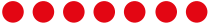 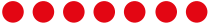 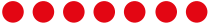 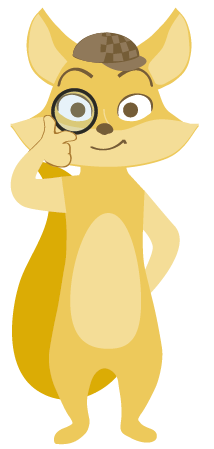 70
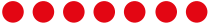 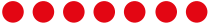 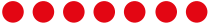 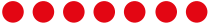 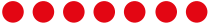 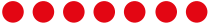 Si 10 ᛫ 7 = 70
La mitad de 70 es 35.
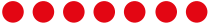 ¿Cuánto es 5 ᛫ 7?
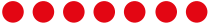 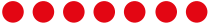 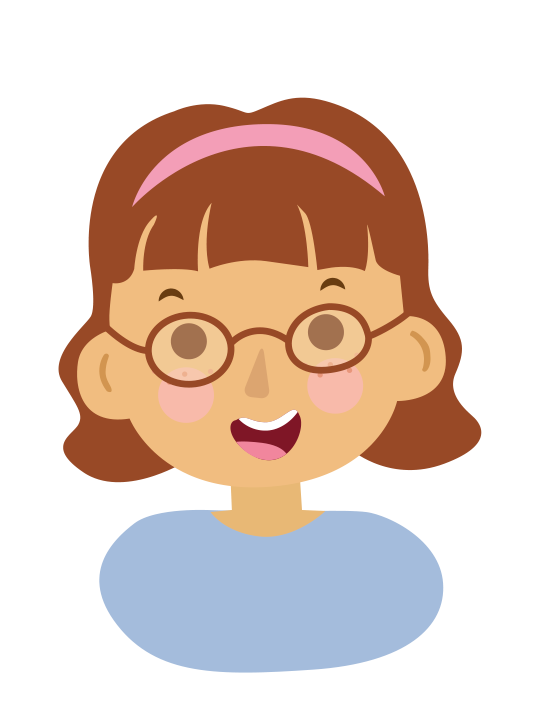 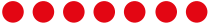 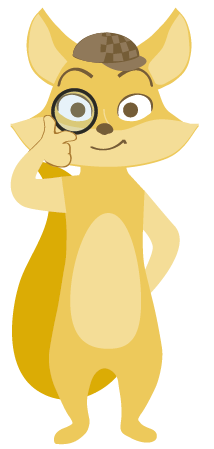 70
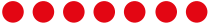 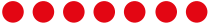 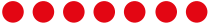 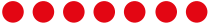 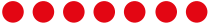 1 ᛫ 7 =   7
2 ᛫ 7 =  14
3 ᛫ 7 =  21
4 ᛫ 7 =  28
5 ᛫ 7 =  35
6 ᛫ 7 =  42
7 ᛫ 7 =  49
8 ᛫ 7 =  56
9 ᛫ 7 =  63
10 ᛫ 7 = 70
Observa la tabla
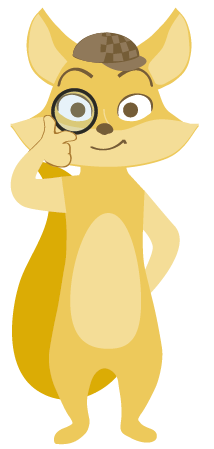 1 ᛫ 8 =  
2 ᛫ 8 =  
3 ᛫ 8 =  
4 ᛫ 8 =  
5 ᛫ 8 =  
6 ᛫ 8 =  
7 ᛫ 8 =  
8 ᛫ 8 =  
9 ᛫ 8 =  
10 ᛫ 8 = 80
Usa esta técnica para 5 ᛫ 8
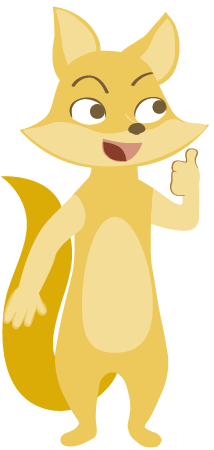 La mitad de 80 es…
1 ᛫ 8 =  
2 ᛫ 8 =  
3 ᛫ 8 =  
4 ᛫ 8 =  
5 ᛫ 8 =  40
6 ᛫ 8 =  
7 ᛫ 8 =  
8 ᛫ 8 =  
9 ᛫ 8 =  
10 ᛫ 8 = 80
Usa esta técnica para 5 ᛫ 8
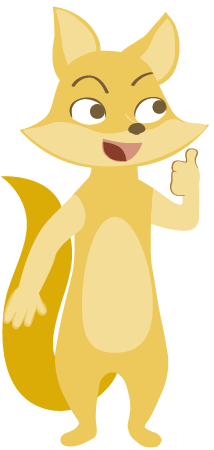 1 ᛫ 8 =  
2 ᛫ 8 =  
3 ᛫ 8 =  
4 ᛫ 8 =  
5 ᛫ 8 =  40
6 ᛫ 8 =  
7 ᛫ 8 =  
8 ᛫ 8 =  
9 ᛫ 8 =  
10 ᛫ 8 = 80
Si sabemos que 5 ᛫ 8 = 40
¿Cuánto es 6 ᛫ 8?
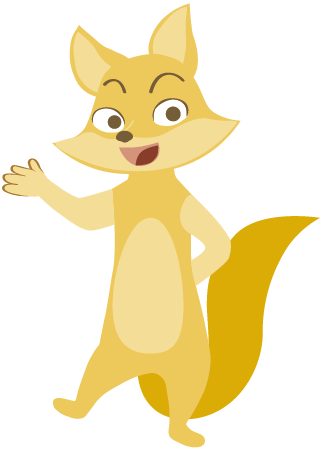 1 ᛫ 8 =  
2 ᛫ 8 =  
3 ᛫ 8 =  
4 ᛫ 8 =  
5 ᛫ 8 =  40
6 ᛫ 8 =  
7 ᛫ 8 =  
8 ᛫ 8 =  
9 ᛫ 8 =  
10 ᛫ 8 = 80
Si sabemos que 5 ᛫ 8 = 40
¿Cuánto es 6 ᛫ 8?
Tengo que agregar un grupo más de 8, es decir, 40 + 8
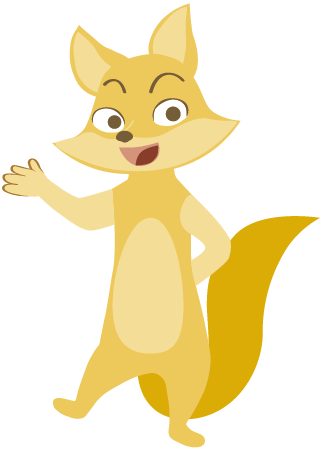 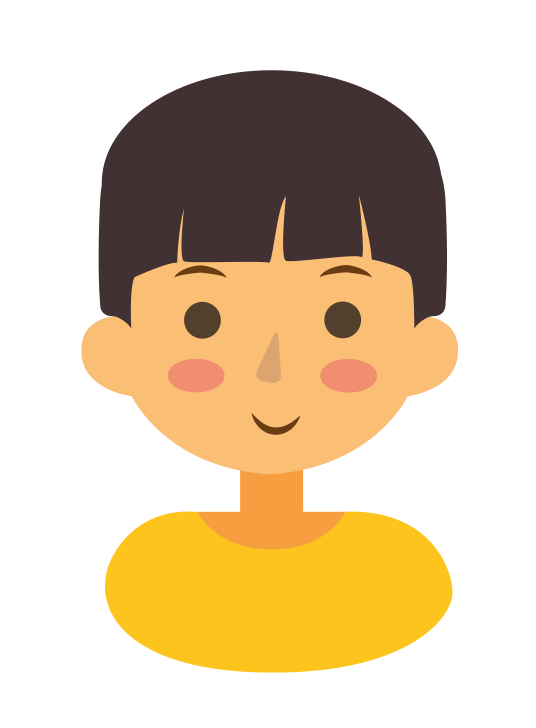 1 ᛫ 8 =  
2 ᛫ 8 =  
3 ᛫ 8 =  
4 ᛫ 8 =  
5 ᛫ 8 =  40
6 ᛫ 8 =  48  
7 ᛫ 8 =  
8 ᛫ 8 =  
9 ᛫ 8 =  
10 ᛫ 8 = 80
Si sabemos que 5 ᛫ 8 = 40
¿Cuánto es 6 ᛫ 8?
Tengo que agregar un grupo más de 8, es decir, 40 + 8
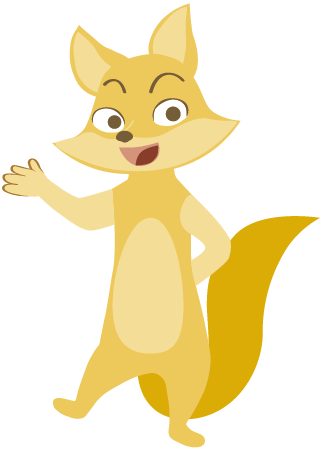 + 8
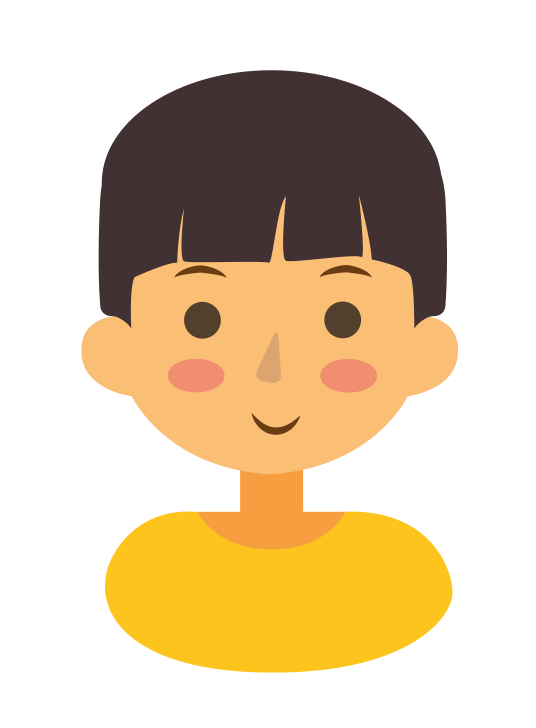 ¿Y cuánto es 4 ᛫ 8?
1 ᛫ 8 =  
2 ᛫ 8 =  
3 ᛫ 8 =  
4 ᛫ 8 =  
5 ᛫ 8 =  40
6 ᛫ 8 =  48  
7 ᛫ 8 =  
8 ᛫ 8 =  
9 ᛫ 8 =  
10 ᛫ 8 = 80
Tengo que quitar un grupo de 8, es decir, 
40 - 8
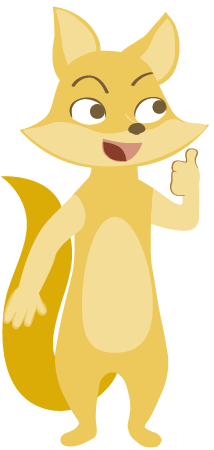 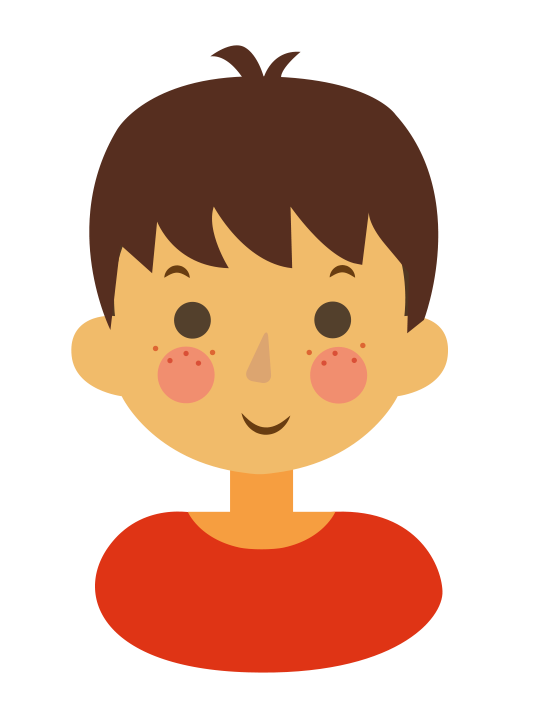 ¿Y cuánto es 4 ᛫ 8?
1 ᛫ 8 =  
2 ᛫ 8 =  
3 ᛫ 8 =  
4 ᛫ 8 =  32  
5 ᛫ 8 =  40
6 ᛫ 8 =  48  
7 ᛫ 8 =  
8 ᛫ 8 =  
9 ᛫ 8 =  
10 ᛫ 8 = 80
Tengo que quitar un grupo de 8, es decir, 
40 - 8
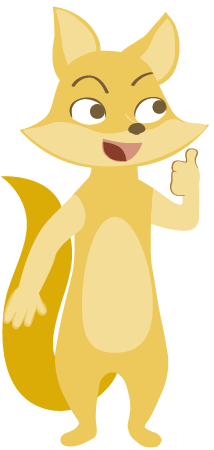 -  8
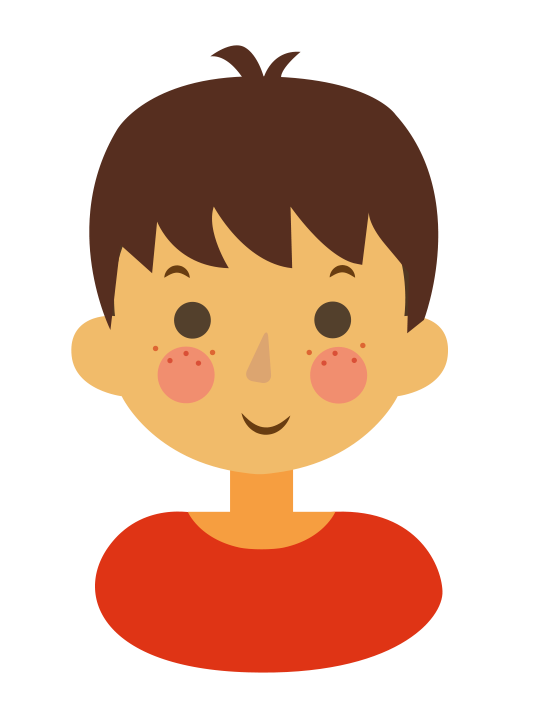 1 ᛫ 8 =  
2 ᛫ 8 =  
3 ᛫ 8 =  
4 ᛫ 8 =  
5 ᛫ 8 =  
6 ᛫ 8 =  
7 ᛫ 8 =  
8 ᛫ 8 =  
9 ᛫ 8 =  
10 ᛫ 8 = 80
Finalmente, ¿cuánto es 9 ᛫ 8?
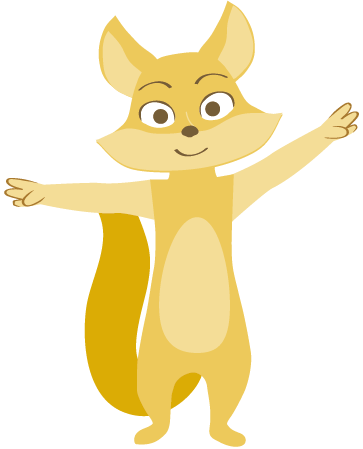 1 ᛫ 8 =  
2 ᛫ 8 =  
3 ᛫ 8 =  
4 ᛫ 8 =  
5 ᛫ 8 =  
6 ᛫ 8 =  
7 ᛫ 8 =  
8 ᛫ 8 =  
9 ᛫ 8 =  
10 ᛫ 8 = 80
Finalmente, ¿cuánto es 9 ᛫ 8?
Si 10 ᛫ 8 = 80
Para calcular 9 ᛫ 8 resto 80 - 8
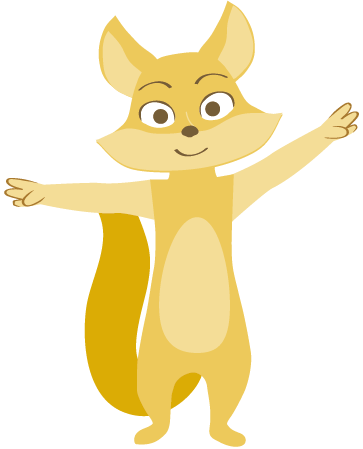 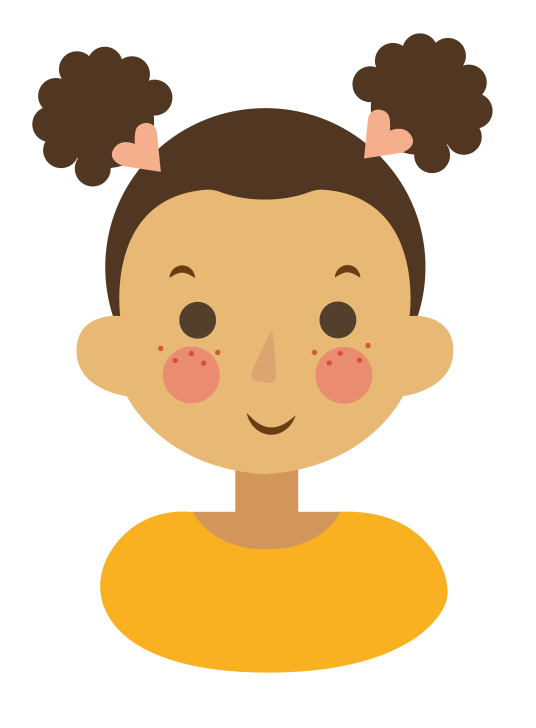 -  8
1 ᛫ 8 =  
2 ᛫ 8 =  
3 ᛫ 8 =  
4 ᛫ 8 =  
5 ᛫ 8 =  
6 ᛫ 8 =  
7 ᛫ 8 =  
8 ᛫ 8 =  
9 ᛫ 8 =   72 
10 ᛫ 8 = 80
Finalmente, ¿cuánto es 9 ᛫ 8?
Si 10 ᛫ 8 = 80
Para calcular 9 ᛫ 8 resto 80 - 8
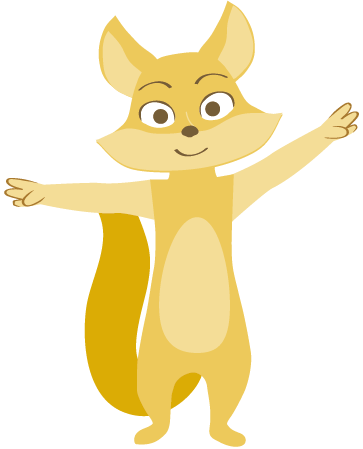 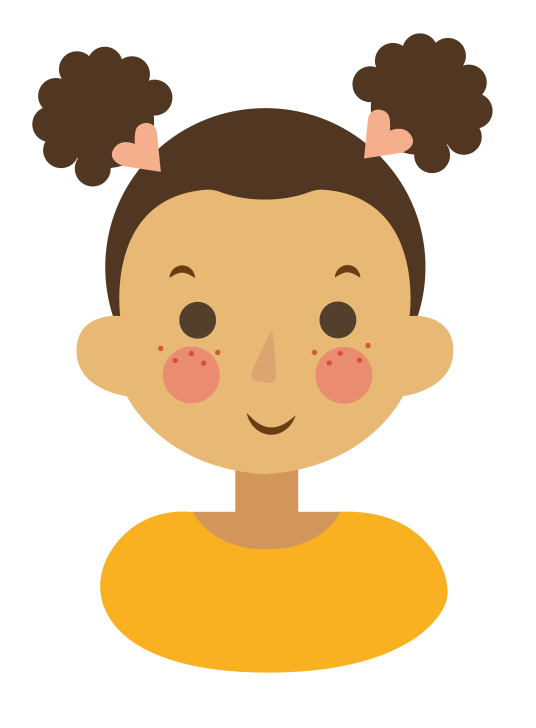 -  8
1 ᛫ 7 =  
2 ᛫ 7 =  
3 ᛫ 7 =  
4 ᛫ 7 =  
5 ᛫ 7 =  
6 ᛫ 7 =  
7 ᛫ 7 =  
8 ᛫ 7 =  
9 ᛫ 7 =   ___ 
10 ᛫ 7 = ___
Aplica esta técnica para 9 ᛫ 7?
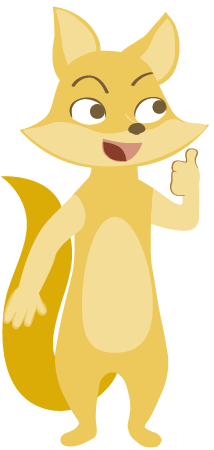 -  7
1 ᛫ 7 =  
2 ᛫ 7 =  
3 ᛫ 7 =  
4 ᛫ 7 =  
5 ᛫ 7 =  
6 ᛫ 7 =  
7 ᛫ 7 =  
8 ᛫ 7 =  
9 ᛫ 7 =   63 
10 ᛫ 7 = 70
Aplica esta técnica para 9 ᛫ 7?
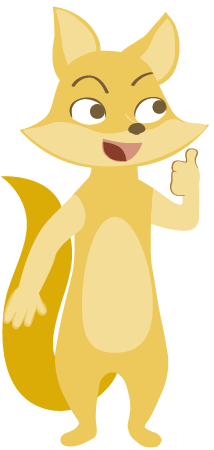 -  7
Para calcular algunas multiplicaciones podemos apoyarnos en otras conocidas.
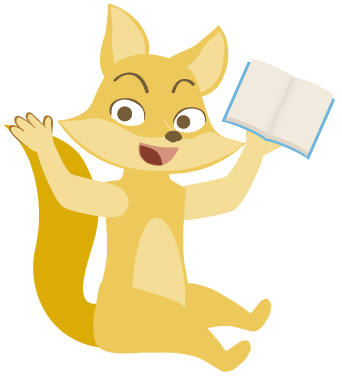